Modelling Physics- the experiments
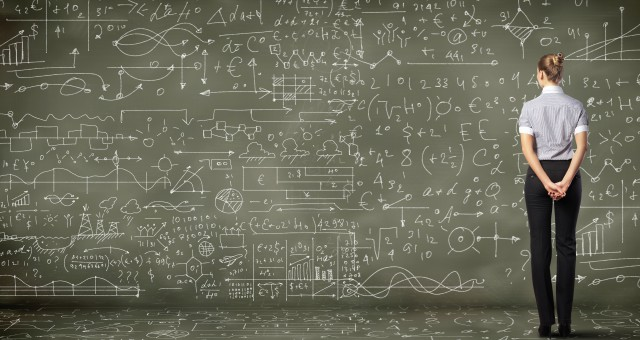 [Speaker Notes: Electricity
Electro and magnetic fields and magnetism
Waves
Quantum, nuclear and particle physics 
Medical physics]
3.1.5 The trap door and electromagnet method for determining g
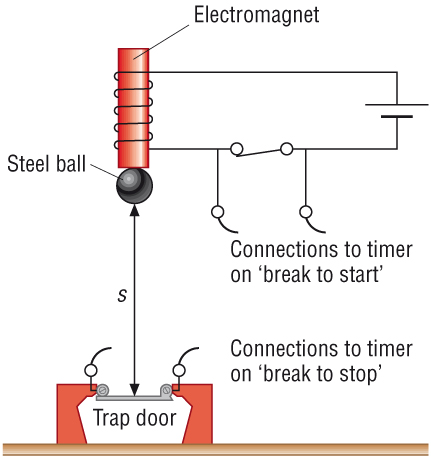 3.1.5 The light gates method for determining g
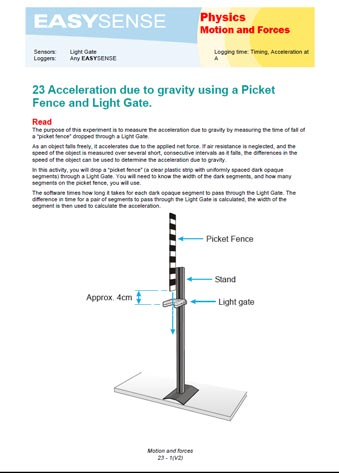 3.2.3 Measuring terminal velocity of a body falling through a liquid
Ball bearing
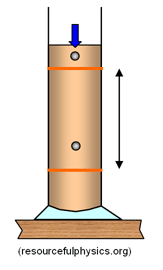 Elastic bands mark depth
Cylinder filled with viscous liquid
3.2.3 Finding the centre of mass/centre of gravity of an object
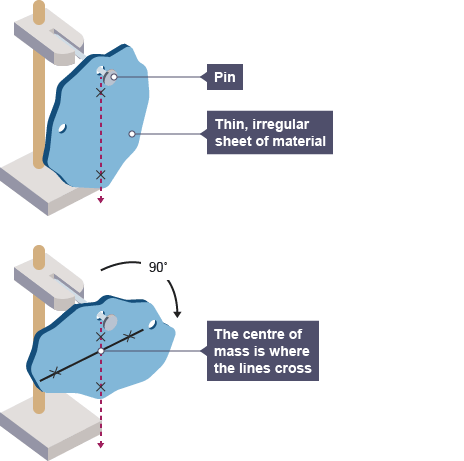 3.4.1 Investigating stretching a wire
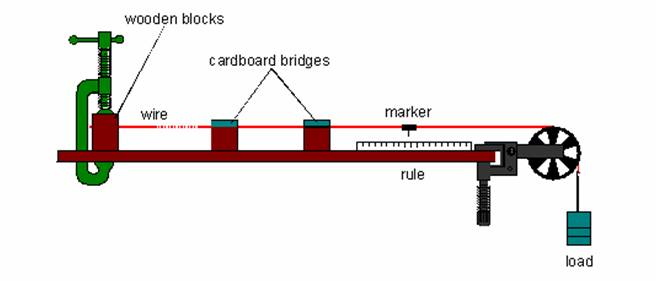 3.4.1 Investigating force-extension characteristics of other materials
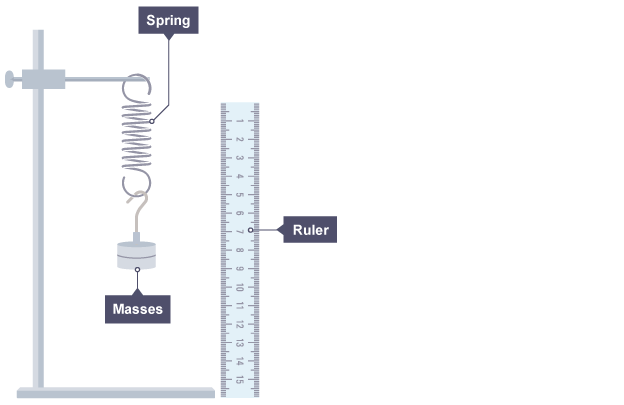 3.4.2 Calculating the Young modulus from a stress-strain graph
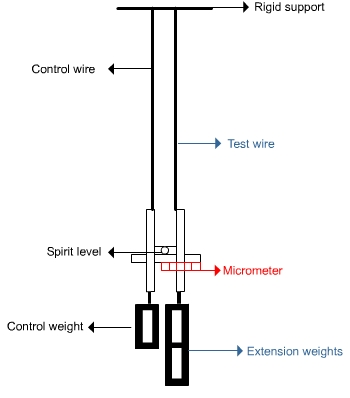 5.1.2 Describe an experiment for Brownian motion and state the important conclusions from this experiment
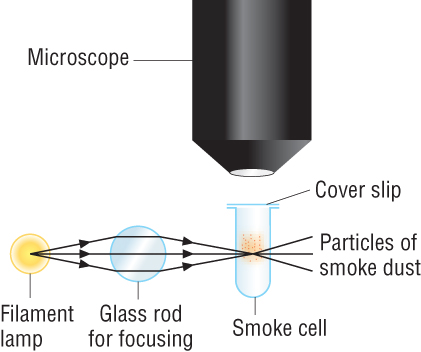 5.1.3 Determining the value of the specific heat capacity of a material
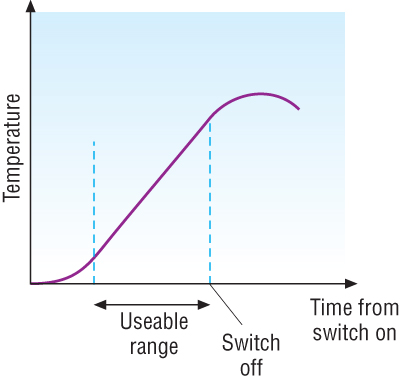 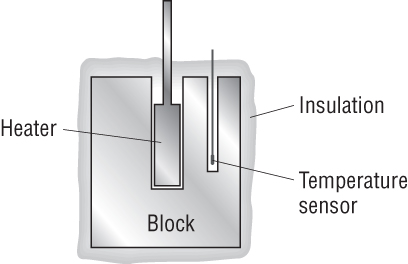 5.1.3 Determining the specific latent heat of fusion
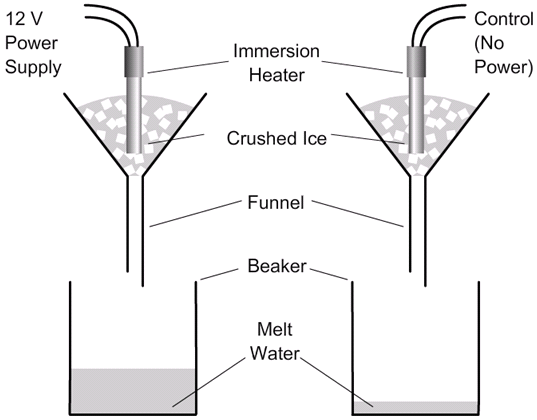 5.1.3 Determining the specific latent heat of vaporisation
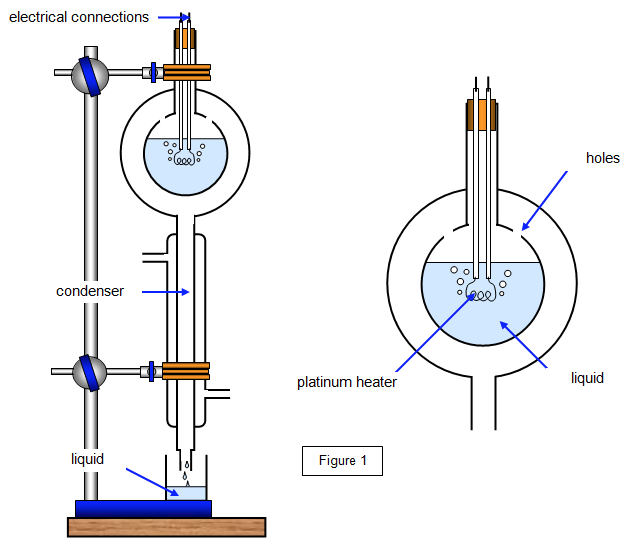 5.1.4 Investigating pV = constant (Boyle’s law)
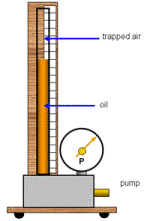 5.1.4 Investigating pressure and temperature of a gas at constant volume
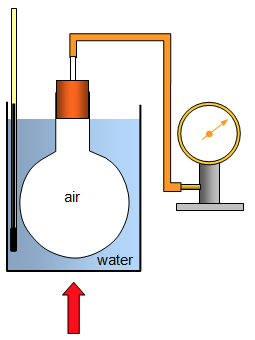 5.2.2 Investigating circular motion using a whirling bung
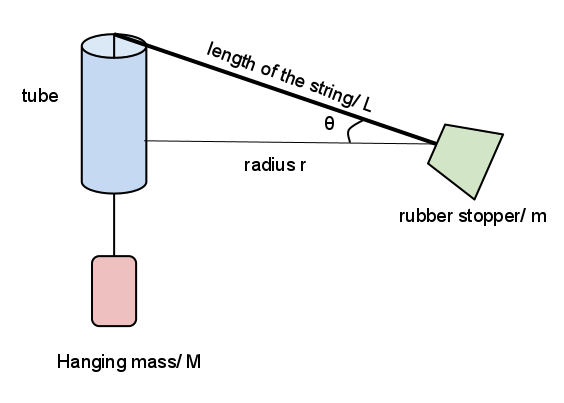 5.3.1 Determining period/frequency of simple harmonic oscillations
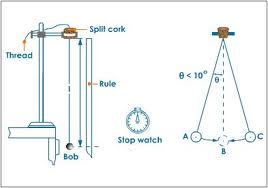